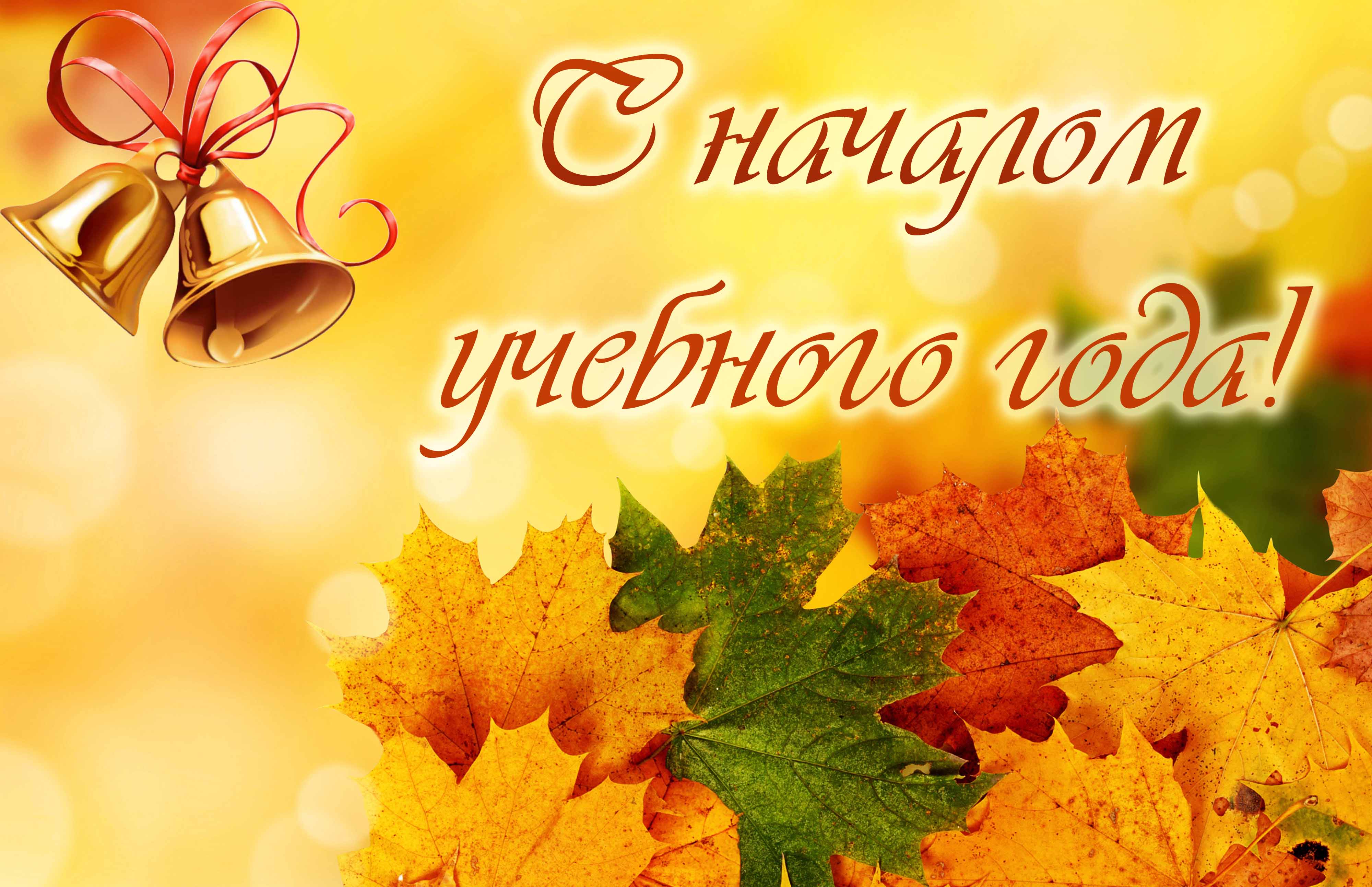 Муниципальное дошкольное образовательное учреждение «Детский сад № 75»
Педагогический совет «Программа воспитания – как структурный компонент ООП ДОУ
г.Ярославль
План проведения
Разработка и реализация рабочей программы воспитания для дошкольной образовательной организации
Приоритетные задачи деятельности ДОУ
Организационные вопросы, объявления
Нормативно-правовые документы
«Об образовании в РФ» (Федеральный закон № 273-ФЗ от 29 декабря 2012 г.) 
“О внесении изменений в Федеральный закон «Об образовании в РФ» по вопросам воспитания обучающихся” (Федеральный закон № 304-ФЗ от 31 июля 2020 г.)  
Концепция духовно-нравственного развития и воспитания
      личности гражданина России
Стратегия развития воспитания в Российской Федерации до 2025 года (утверждена Распоряжением Правительства Российской Федерации от 29 мая 2015 г. № 996-р)
Федеральный государственный образовательный стандарт дошкольного образования (Утвержден приказом Министерством образования и науки России от 17.10.2013 № 1155) 
Федеральный проект «Патриотическое воспитание» в рамках Национального проекта «Образование» (2021-2024 гг.)
Нормативно-правовые документы (региональный, муниципальный уровни)
Программа развития воспитания в Ярославской области на 2021 – 2025 годы (Постановление Правительства Ярославской области от 28.07.2021 № 501-п)
Дорожная карта реализации в 2018-2021 годах в муниципальной системе образования «Стратегии развития воспитания в Российской Федерации на период до 2025 года» (приказ департамента образования мэрии города Ярославля от 04.10.2018 № 01-05/808)
“О внесении изменений в Федеральный закон «Об образовании в РФ» по вопросам воспитания обучающихся” (Федеральный закон № 304-ФЗ от 31 июля 2020 г.)
В нормативных документахделается акцент на усиление воспитательного потенциалаобразовательных организаций, создание системы воспитания на основе:
обновление содержания воспитательной деятельности,
         направленной на развитие личности обучающихся, их духовно-нравственное, гражданское, патриотическое воспитание, укрепление психического здоровья и физическое воспитание;
совместное планирование воспитывающей деятельности
        интеграция планов и программ ОО, обеспечение разнонаправленной, насыщенной воспитывающей деятельности обучающихся(воспитанников), которая должна обязательно дополняться воспитанием в рамках учебных занятий и обеспечивать личностное развитие обучающегося. Привлечение к планированию воспитательной деятельности родителей
укрепление кадрового потенциала, повышение квалификации педагогов в области воспитания
обновление форм и методов воспитания
        Ведущие подходы:
        - системный (создание системы воспитательной деятельности в ОО, обеспечивающей эффективное развитие личности обучающегося )
       - деятельностный (событийный): создание уклада ОО, коллективная творческая деятельность; творческие проекты; социальные пробы; волонтерство и др.)
Примерная рабочая программа воспитания для образовательных организаций, реализующих образовательные программы дошкольного образования
Примерная рабочая программа воспитания для образовательных организаций
Примерная программа воспитания для дошкольных образовательных организаций и рабочая тетрадь по проектированию рабочей Программы воспитания ДОО разработаны Институтом изучения детства, семьи и воспитания РАО по заданию Министерства просвещения РФ. 1 июля 2021 года Программа была утверждена на заседании Федерального учебно-методического объединения по общему образованию (протокол № 2/21)

       https://xn--80adrabb4aegksdjbafk0u.xn--p1ai/programmy-vospitaniya/programma-vospitaniya-dlya-doshkolnykh-obrazovatelnykh-organizatsiy/
Структура рабочей программы воспитания
Структура Программы воспитания включает три раздела – целевой, содержательный, организационный, в каждом из них предусматривается обязательная часть и часть, формируемая участниками образовательных отношений. Вариативная часть оформляется в соответствии со спецификой воспитательной деятельности ОУ и может быть выделена в Программе курсивом. Тогда в пояснительной записке обязательно это указывается.
Структура рабочей программы воспитания
Пояснительная записка
1. Целевой раздел. 
1.1. Цель Программы воспитания
1.2. Методологические основы и принципы построения Программы воспитания
1.3. Требования к планируемым результатам освоения Примерной программы
1.4. Преемственность целей воспитания
2. Содержательный раздел. 
2.1. Содержание воспитательной работы по направлениям воспитания
        2.1.1. Патриотическое направление воспитания
        2.1.2.  Социальное направление воспитания
        2.1.3.  Познавательное направление воспитания
        2.1.4.  Физическое и оздоровительное направление воспитания
        2.1.5. Трудовое направление воспитания
        2.1.6. Этико-эстетическое направление воспитания
2.2. Особенности реализации воспитательного процесса
2.3. Особенности взаимодействия педагогического коллектива с семьями воспитанников в процессе реализации Программы воспитания
3. Организационный раздел. 
3.1. Общие требования к условиям реализации Программы воспитания
3.2. Взаимодействия взрослого с детьми. События ДОО
3.3. Организация предметно-пространственной среды
3.4. Кадровое обеспечение воспитательного процесса
3.5. Нормативно-методическое обеспечение реализации Программы воспитания
3.6. Особые требования к условиям, обеспечивающим достижение планируемых личностных результатов в работе с особыми категориями детей
3.7. Примерный календарный план воспитательной работы
Цель воспитания
Общая цель воспитания в ДОО – личностное развитие дошкольников и создание условий для их позитивной социализации на основе базовых ценностей российского общества через: 
• формирование ценностного отношения к окружающему миру, другим людям, себе
• овладение первичными представлениями о базовых ценностях, а также выработанных обществом нормах и правилах поведения
• приобретение первичного опыта деятельности и поведения в соответствии с базовыми национальными ценностями, нормами и правилами, принятыми в обществе
Методологические основы и принципы построения Программы воспитания
Ключевые категории:
                                               1. Уклад 
                                               2. Воспитывающая среда 
                                               3. Общность 
                                               4. Деятельность 
                                               5. Событие 
      Ключевые категории удерживают целостность содержания и каждая имеет свое наполнение для решения задач возрастного развития и становления личности ребенка.
      Взаимосвязь категорий между собой можно обозначить как принцип «матрешки», когда первая форма определяет вторую, вторая третью и т.д., что позволяет раскрыть сущностные характеристики организации воспитания в ДОО.
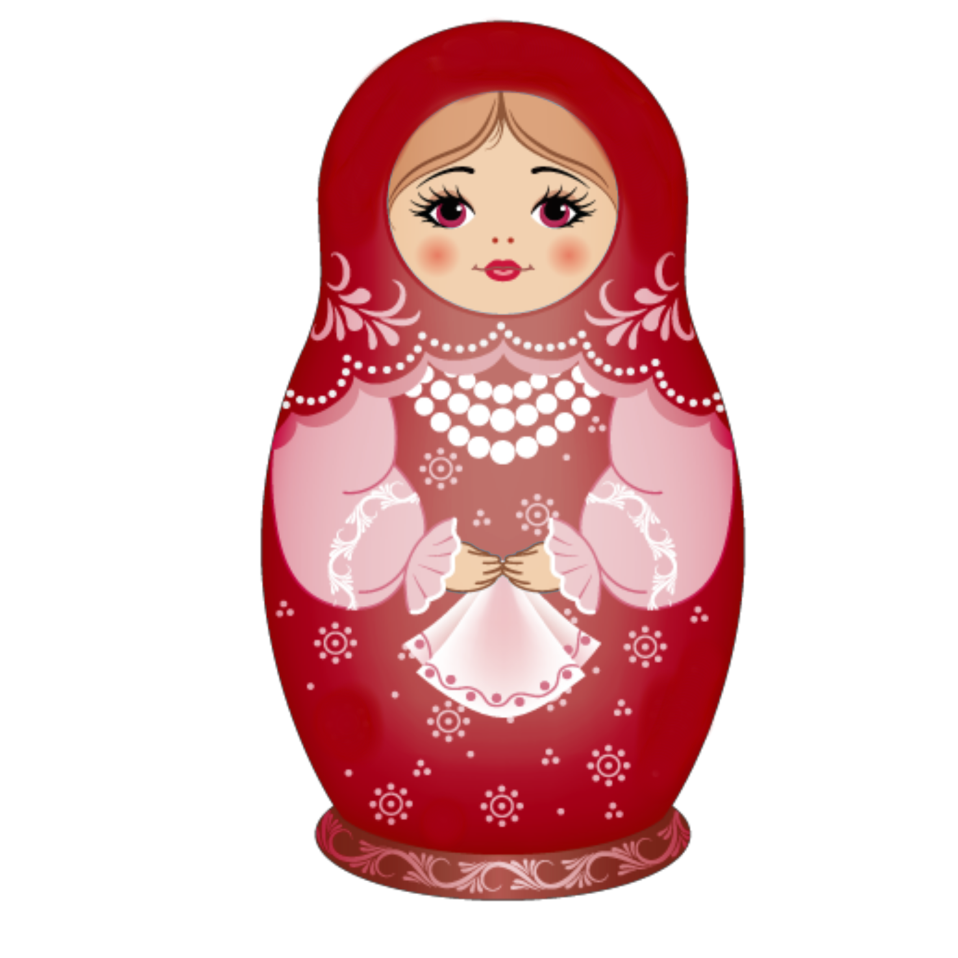 Содержательный раздел
Предложенные направления не заменяют и не дополняют собой деятельность по пяти образовательным областям, а фокусируют процесс усвоения ребенком базовых ценностей в целостном образовательном процессе.
Направления воспитания и базовые ценности
В каждом направлении указываются:
общие задачи и задачи по возрастным группам
 возможные формы и виды деятельности
Кадровое обеспечение воспитательного процесса
ПРОФЕССИОНАЛЬНЫЙ СТАНДАРТ «ПЕДАГОГ»

трудовые функции педагога
Обучение
Воспитание
Развитие
_______________
Реализация программ дошкольного образования
Реализация программ начального общего образования
Реализация программ основного и среднего общего образования
Модуль "Предметное обучение. Математика»
........................................
Трудовая функция «Воспитательная деятельность»
Трудовые действия:
Регулирование поведения обучающихся для обеспечения безопасной образовательной среды
Реализация современных, в том числе интерактивных, форм и методов воспитательной работы 
Постановка воспитательных целей, способствующих развитию обучающихся, независимо от их способностей и характера
Проектирование и реализация воспитательных программ
Трудовая функция «Воспитательная деятельность»
Трудовые действия:

Реализация воспитательных возможностей различных видов деятельности ребенка (игровой, трудовой ит.д.)
Проектирование ситуаций и событий, развивающих эмоционально-ценностную сферу ребенка (культуру переживаний и ценностные ориентации ребенка)
Создание, поддержание уклада, атмосферы и традиций жизни образовательной организации
Развитие у обучающихся познавательной активности, самостоятельности, инициативы, творческих способностей, формирование гражданской позиции, способности к труду и жизни в условиях современного мира, формирование у обучающихся культуры здорового и безопасного образа жизни
Формирование толерантности и навыков поведения в изменяющейся поликультурной среде
Использование конструктивных воспитательных усилий родителей (законных представителей) обучающихся, помощь семье в решении вопросов воспитания ребенка
В течение всего года воспитатель осуществляет педагогическую диагностику на основе наблюдения за поведением детей. В фокусе педагогической диагностики находится понимание ребенком смысла конкретной ценности и ее проявление в его поведении.
Спасибо за внимание!